All the Bible in its Context
The book of Jeremiah
A prophetic book
written around 600 BC
“thus says the LORD” (151x)
What’s the big message ?
[Speaker Notes: Let’s remember the context of the portion we are about to study today.
>The writer is a man of God from the Children of Israel.
>This is a book of divine revelation of the future.
>It was written between the years 627 and 586 before Christ’s birth.
>The repeated key phrase is “thus says the Lord”.
>How can we summarize the whole book in a simple sentence ?]
God will do what He says.
“I am watching over My word to perform it.” 
Jeremiah 1v12 NASB
Do we need proof ?
[Speaker Notes: God will do what He says !
>There is a verse in this book that says it all : Jeremiah 1v12.
>Because God knows some might doubt His word He gives proof !]
This is also a history book.
ch 1  The story of a man.
ch 2-45  The story of a nation.
ch 46-51 The story of the world.
ch 52 The story right now.
This is the context of Jeremiah 5
[Speaker Notes: Mingled with the prophecy is an historical account with events, places, dates & names.
>Jeremiah was a real historical figure.
>The Children of Israel had a real kingdom.
>The movements of the nations of the world are described in detail.
>The text reads like the front page of a newspaper.
>All of this is important to remember as we study chapter 5.]
Who is speaking to whom ?
v1-2 God speaks to Jeremiah.
v3-5 Jeremiah speaks to God.
v6 God speaks to Jeremiah.
v7-8 God speaks to Jerusalem.
v9-13 God speaks to Jeremiah.
v14-18 God speaks to Jer.
[Speaker Notes: Remember our 7 ley questions to ask any Bible passage.
>God is not always the one speaking !
Inspiration means we have an accurate account of what everyone said, but it does not mean that everything everyone said is the Word of God !
>It is also important to note to whom God is speaking.
He is not always addressing the prophet Jeremiah.
He is never addressing the Church in this book, but we can learn from what he said to Jerusalem and to Jeremiah !
Rightly dividing the Word of Truth (2Tim2v15) is important.]
The Lord speaks to Jeremiah.
"Roam to and fro through the streets of Jerusalem, And look now and take note. And seek in her open squares, If you can find a man, If there is one who does justice, who seeks truth, Then I will pardon her. And although they say, 'As the LORD lives,' Surely they swear falsely." Jer5v1-2 NASB
What must Jeremiah do ?
[Speaker Notes: Let’s consider the first dialogue of God talking to Jeremiah.
>Notice the four imperative verbs : things to do !
>Notice the challenge of the Lord.
This reminds us of the destruction of Sodom and Gomorrah.
>What’s the answer ? (obey, make a huge effort, save Jerusalem)]
Jeremiah questions the Lord.
“O LORD, do not Your eyes look for truth? You have smitten them, but they did not weaken; You have consumed them, but they refused to take correction. They have made their faces harder than rock; they have refused to repent. 
Jeremiah 5v3 NASB
What is Jeremiah asking ?
[Speaker Notes: Now let’s look at the second dialogue.
>This seems like a challenge to God’s righteousness !
>What is He really asking ? (Are you sure You know what you are doing?)]
Jeremiah tells the Lord his plan.
“Then I said, ‘They are only the poor, they are foolish; for they do not know the way of the LORD or the ordinance of their God. I will go to the great And will speak to them, for they know the way of the LORD and the ordinance of their God.’ But they too, with one accord, have broken the yoke and burst the bonds.” Jeremiah 5v4-5 NASB
How well did it work ?
[Speaker Notes: It looks like Jeremiah doubted God’s plan to judge Jerusalem.
>Jeremiah proposes one more try at convincing the Children of Israel to repent.
He makes the error of thinking it is just a lack of understanding or of education… a common error today !
>What did Jeremiah have to admit ? (It didn’t work, education is not the need, a change of will is needed)]
The Lord speaks to Jeremiah.
“Therefore a lion from the forest will slay them, a wolf of the deserts will destroy them, a leopard is watching their cities. Everyone who goes out of them will be torn in pieces, because their transgressions are many, their apostasies are numerous.” Jeremiah 5v6 NASB
Why explain all this ?
[Speaker Notes: Let’s look at the next dialogue between God and the prophet.
>Notice the words of logic and reason.
Some have seen images of nations in these animals, but there is no verse in the Bible that says a wolf represents any nation.
>Why take the time to explain His method to Jeremiah ? (So there would be no mistake when it happened, that God was behind it)]
God speaks to Jerusalem.
“Why should I pardon you ? Your sons have forsaken Me And sworn by those who are not gods. When I had fed them to the full, they committed adultery and trooped to the harlot's house. They were well-fed lusty horses, each one neighing after his neighbor's wife.”Jer5v7-8
What were their two sins ?
[Speaker Notes: Notice that in verse 7, even though the speaker is the same, He is no longer speaking to Jeremiah.
>It is important to note that the whole nation was condemned because of what the men did.
No mention is made here of the sins of the women.
>What do people call these sins today ? (ecumenical openness & pro-choice)]
The Lord speaks to Jeremiah.
“ ‘Shall I not punish these people,’ declares the LORD, ‘And on a nation such as this shall I not avenge Myself ? Go up through her vine rows and destroy, but do not execute a complete destruction; strip away her branches, For they are not the LORD'S.” Jeremiah 5v9-10 NASB
Why not destroy it all ?
[Speaker Notes: Let’s consider the next 5 verses as God talks to His prophet.
>The Lord is answering Jeremiah’s question in v3 !
He tells Jeremiah to take part in this judgment.
Jeremiah obviously could not kill nor destroy people, but he could go into the physical vineyards and rip off foreign branches they were grafting.
This follows the precedent physical actions as images for spiritual truths.
>What does this action represent ? (A remnant of the Children of Israel will be saved and they were)]
God continues talking.
“ ‘For the house of Israel and the house of Judah have dealt very treacherously with Me,’ declares the LORD. ‘They have lied about the LORD and said, ‘Not He ; misfortune will not come on us, and we will not see sword or famine.’ The prophets are as wind, and the Word is not in them. Thus it will be done to them!’ ”Jeremiah 5v11-13 NASB
What sin is condemned ?
[Speaker Notes: Verses 9-13 are one long message to Jeremiah, but about ALL of Israel.
>Note how both north and south kingdoms are still in God’s mind.
The kingdom of the north had already gone into captivity, but God still talks about them as a “house”.
>What is so bad about it ? (To refuse to listen to the prophets of the Lord is to lose all reference to right and wrong, it is a grave sin against God)]
The Lord speaks to Jerusalem.
“Therefore, thus says the LORD, the God of hosts, ‘Because you have spoken this word, behold, I am making My Words in your mouth fire and this people wood, and It will consume them.’ ” 
Jeremiah 5v14 NASB
What will consume them ?
[Speaker Notes: The last dialogue goes from v14-18.
>Notice God’s answer to what He told Jeremiah that the people were saying.
This is NOT God talking to Jeremiah if you read it in the context of v13.
>What is the “IT” in this verse ? (God’s Word that they knew enough to quote and say it was not true)]
God continues speaking.
“ ‘Behold, I am bringing a nation against you from afar, ô house of Israel,’ declares the LORD. ‘It is an enduring nation, It is an ancient nation, a nation whose language you do not know, nor can you understand what they say. Their quiver is like an open grave, all of them are mighty men.” Jeremiah 5v15-16 NASB
Why did He say from afar ?
[Speaker Notes: The Lord continues speaking to Jerusalem.
>This is a specific prophecy about Babylon 20 years before it occurred.
Ancient refers to the tower of Babel.
Mighty refers to an unprecedented armor.
>Where did the enemies of the Children of Israel normally come from ? (Babylon was not a neighbor, the others were local)]
The Lord continues.
“They will devour your harvest and your food; they will devour your sons and your daughters; they will devour your flocks and your herds; they will devour your vines and your fig trees; they will demolish with the sword your fortified cities in which you trust.”  Jeremiah 5v17 NASB
Who else did this ?
[Speaker Notes: The Lord is not finished speaking to Jerusalem.
>The use of the word “they” under scores the detailed description of this enemy.
>Was there ever as much destruction when other enemies invaded the land of Israel ? (No !  All the others wanted to use the land for profit, but Babylon just destroyed it all, proving it was the fulfillment of this specific prophecy)]
The Lord concludes.
“ ‘Yet even in those days,’ declares the LORD, ‘I will not make you a complete destruction.’ ” 
Jeremiah 5v18 NASB
Why ?
[Speaker Notes: We arrive at the end of this great dialogue with an amazing prophecy.
>For the second time (cf v10) the Lord says He is not finished with the Children of Israel.
>What is He planning to do ? (Bring Messiah into the world out of Judah and one day have Messiah reign over all Israel from Jerusalem)]
Review, react and remember:
Jeremiah 5 has the context of God’s Word always being fulfilled.
This chapter can be divided by who is speaking to whom.
Both Jeremiah & Jerusalem got a “talking to” from God !
Knowing the truth is not all there is to pleasing God.
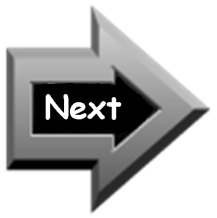 [Speaker Notes: Let’s review what we saw, react to it and remember the lessons we learned today.]